Самопрезентацияучителя  иностранного языка  МБОУ «Алексеево-Тузловская СОШ»Филюшиной Юлии Александровны
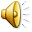 Новоборовицкая ООШ I-III ст.
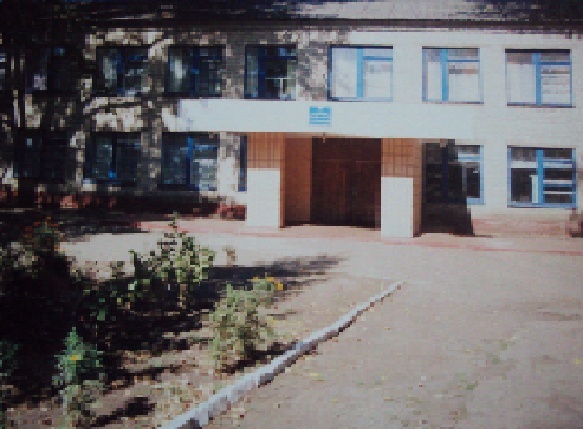 Луганский педагогический университет имени Тараса Шевченко
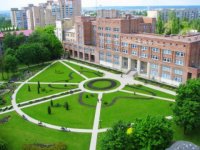 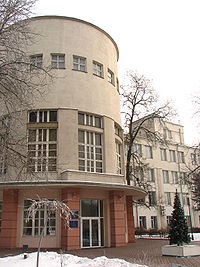 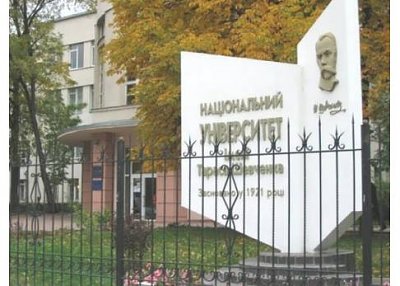 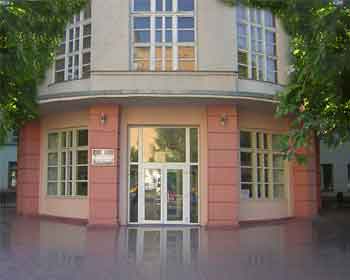 МБОУ «Алексеево-Тузловская СОШ»
Я и АРТИСТ, и РЕЖИССЁР
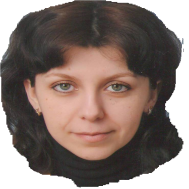 Ежедневно играю роли перед своими учениками
Я и МОДЕЛЬ
Воспитываю эстетичность
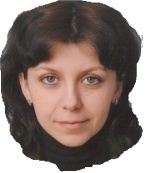 Я и КОСМОНАВТ
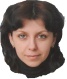 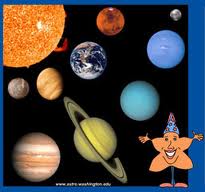 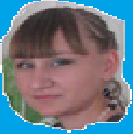 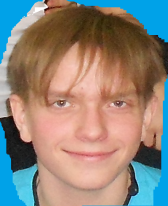 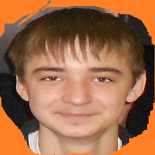 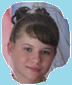 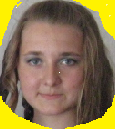 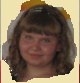 Я и ВРАЧ
Целитель детских душ, их врачеватель
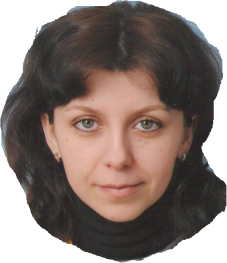 Я и ПРОГРАММИСТ
Внедряю новые методы и технологии
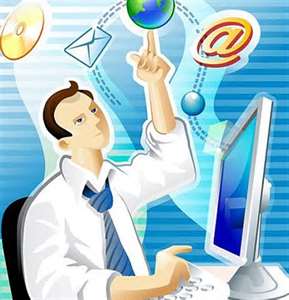 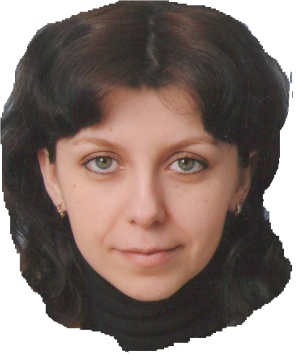 Я и ИНЖЕНЕР
Составляю и внедряю новые проекты
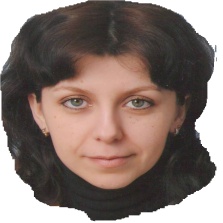 МОЙ САМЫЙ ВАЖНЫЙ ПРОЕКТ
СПАСИБО ЗА ВНИМАНИЕ!